毕业论文答辩模板
姓名 : xxxxxxxx   |   导师 : xxxxxxx  |  专业：xxxxxx
CONTENTS
1
3
研究背景及意义
研究过程及方法
2
4
论文综述
研究结论
单击此处编辑您要的内容，建议您在展示时采用微软雅黑字体，本模版所有图形线条及其相应素材均可自由编辑、改色、替换。
1
研究背景及意义
一、研究背景及意义
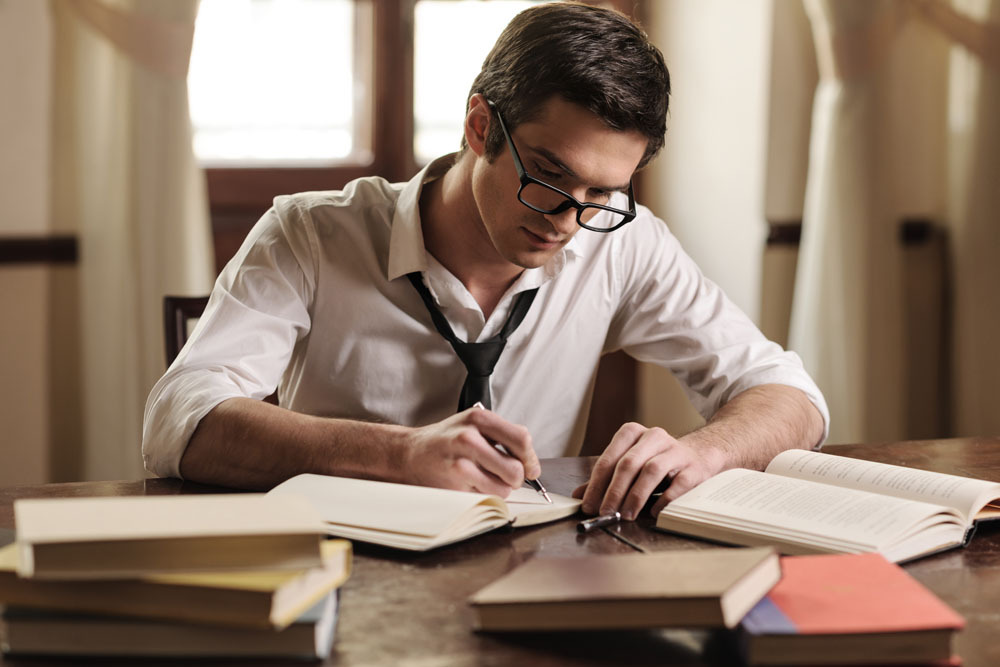 点击编辑内容
单击此处编辑您要的内容，建议您在展示时采用微软雅黑字体，本模版所有图形线条及其相应素材均可自由编辑、改色、替换。更多使用说明和作品请详阅模版最末的使用手册。更多使用说明和作品请详阅模版最末的使用手册。更多使用说明和作品请详阅模版最末的使用手册。更多使用说明和作品请详阅模版最末的使用手册。
一、研究背景及意义
点击编辑
点击编辑
点击编辑
点击编辑
点击输入简要文字内容，文字内容需概括精炼，不用多余的文字修饰，言简意赅的说明该项内容
点击输入简要文字内容，文字内容需概括精炼，不用多余的文字修饰，言简意赅的说明该项内容
点击输入简要文字内容，文字内容需概括精炼，不用多余的文字修饰，言简意赅的说明该项内容
点击输入简要文字内容，文字内容需概括精炼，不用多余的文字修饰，言简意赅的说明该项内容
一、研究背景及意义
标题二
标题四
1.具体文字添加此处
5.具体文字添加此处
3.具体文字添加此处
7.具体文字添加此处
2.单击此处添加简短说明，添加简短文字
6.单击此处添加简短说明，添加简短文字
4.单击此处添加简短说明，添加简短文字
8.单击此处添加简短说明，添加简短文字
标题一
标题三
一、研究背景及意义
单击此处编辑您要的内容，建议您在展示时采用微软雅黑字体，本模版所有图形线条及其相应素材均可自由编辑、改色、替换。
01
单击此处编辑您要的内容，建议您在展示时采用微软雅黑字体，本模版所有图形线条及其相应素材均可自由编辑、改色、替换。
02
单击此处编辑您要的内容，建议您在展示时采用微软雅黑字体，本模版所有图形线条及其相应素材均可自由编辑、改色、替换。
03
单击此处编辑您要的内容，建议您在展示时采用微软雅黑字体，本模版所有图形线条及其相应素材均可自由编辑、改色、替换。
04
一、研究背景及意义
02
01
03
04
单击此处编辑
单击此处编辑
单击此处编辑
单击此处编辑
本模版所有图形线条及其相应素材均可自由编辑、改色、替换。
本模版所有图形线条及其相应素材均可自由编辑、改色、替换。
本模版所有图形线条及其相应素材均可自由编辑、改色、替换。
本模版所有图形线条及其相应素材均可自由编辑、改色、替换。
单击此处编辑您要的内容，建议您在展示时采用微软雅黑字体，本模版所有图形线条及其相应素材均可自由编辑、改色、替换。
2
论文综述
二、论文综述
点击输入标题
点击输入标题内容点击输入标题内容
本模版所有图形线条及其相应素材均可自由编辑
79%
建议您在展示时采用微软雅黑字体，本模版所有图形线条及其相应素材均可自由编辑
点击输入标题
本模版所有图形线条及其相应素材均可自由编辑
单击编辑您要的内容，建议您在展示时采用微软雅黑字体，本模版所有图形线条及其相应素材均可自由编辑单击编辑您要的内容，建议您在展示时采用微软雅黑字体建议您在展示时采用微软雅黑字体
点击输入标题
本模版所有图形线条及其相应素材均可自由编辑
单击编辑您要的内容，建议您在展示时采用微软雅黑字体，本模版所有图形线条及其相应素材均可自由编辑单击编辑您要的内容
点击输入标题
本模版所有图形线条及其相应素材均可自由编辑
二、论文综述
添加标题
单击此处添加您的标题文字单击此处添加您的标题文字单击此处添加您的标题文字单击此处添加您的标题
单击此处添加您的标题文字单击此处添加您的标题文字单击此处添加您的标题文字单击此处添加您的标题
点击添加分标题
添加标题
单击此处添加您的标题文字单击此处添加您的标题文字单击此处添加您的标题文字单击此处添加您的标题
单击此处添加您的标题文字单击此处添加您的标题文字单击此处添加您的标题文字单击此处添加您的标题
点击添加分标题
二、论文综述
单击此处编辑您要的内容，建议您在展示时采用微软雅黑字体，文字不能太多，要突出重点，并理解文字，在答辩老师提问时能够自圆其说。
单击添加标题
单击添加标题
单击此处编辑您要的内容，建议您在展示时采用微软雅黑字体，文字不能太多，要突出重点，并理解文字，在答辩老师提问时能够自圆其说。
单击添加标题
单击此处编辑您要的内容，建议您在展示时采用微软雅黑字体，文字不能太多，要突出重点，并理解文字，在答辩老师提问时能够自圆其说。
单击添加标题
单击此处编辑您要的内容，建议您在展示时采用微软雅黑字体，文字不能太多，要突出重点，并理解文字，在答辩老师提问时能够自圆其说。
二、论文综述
点击添加标题
点击添加标题
点击添加标题
点击添加标题
点击输入简要文字内容文字内容概括精炼
点击输入简要文字内容文字内容概括精炼
点击输入简要文字内容文字内容概括精炼
点击输入简要文字内容文字内容概括精炼
点击添加标题
点击添加标题
点击添加标题
点击输入简要文字内容文字内容概括精炼
点击输入简要文字内容文字内容概括精炼
点击输入简要文字内容文字内容概括精炼
二、论文综述
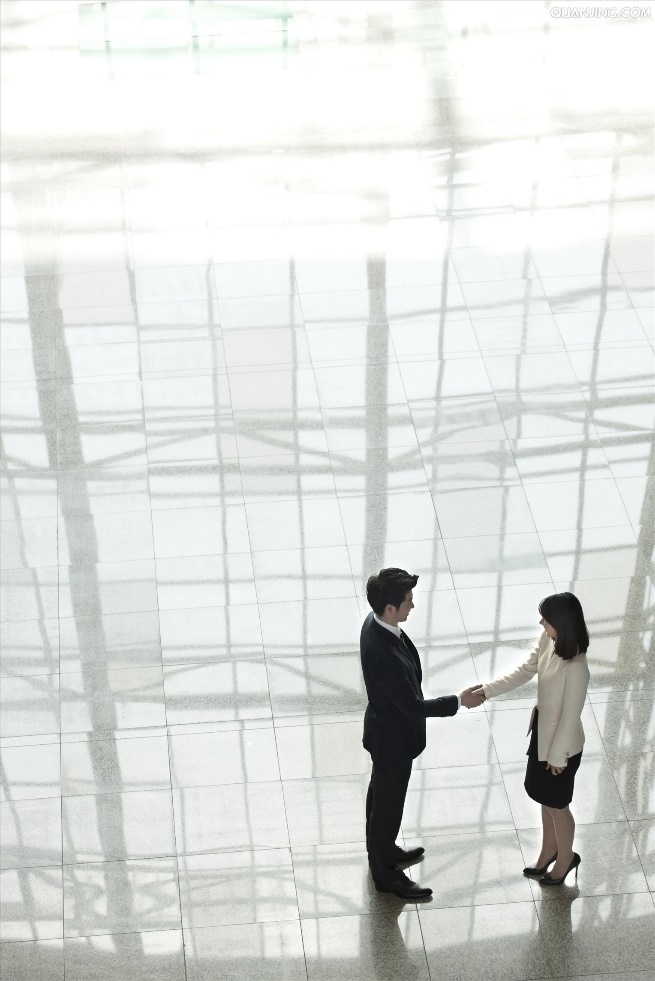 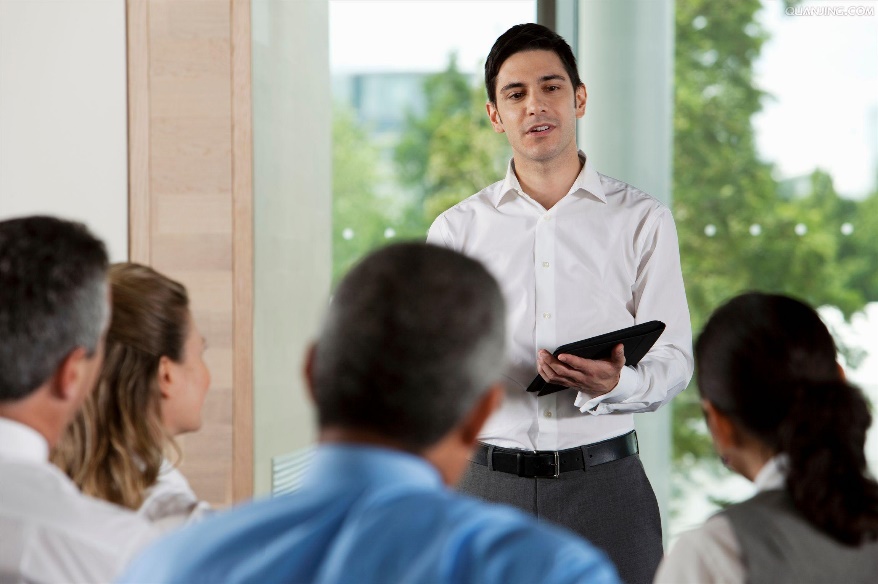 单击此处编辑您要的内容
单击此处编辑您要的内容
单击此处编辑您要的内容，建议您在展示时采用微软雅黑字体。
单击此处编辑您要的内容，建议您在展示时采用微软雅黑字体。
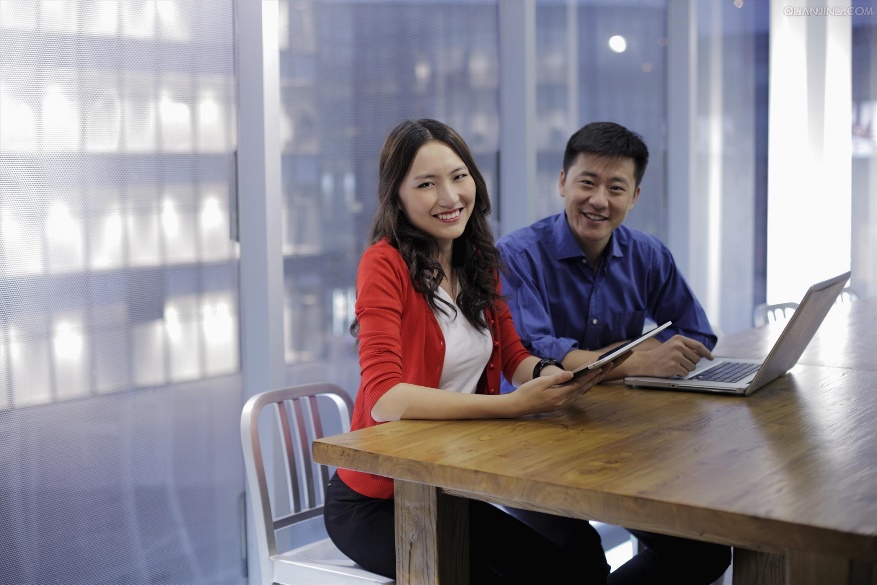 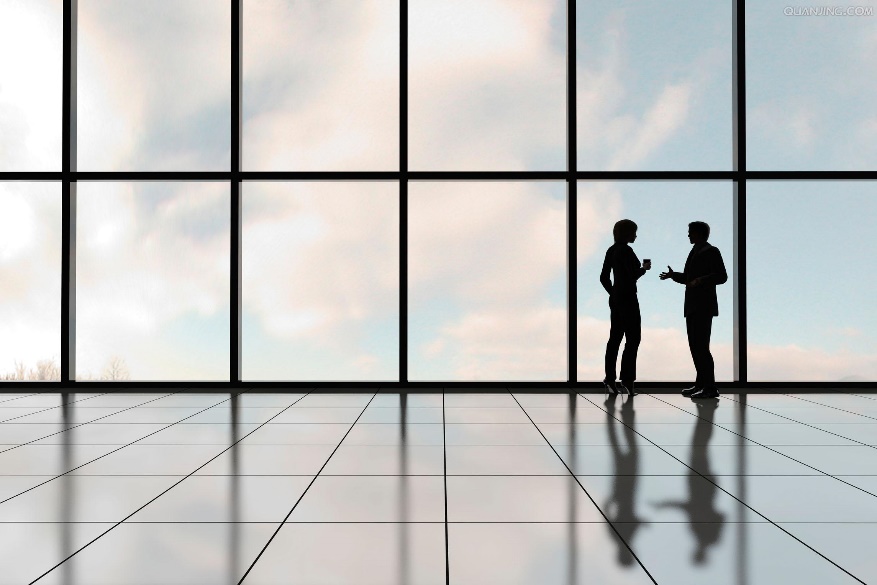 单击此处编辑您要的内容
单击此处编辑您要的内容
单击此处编辑您要的内容，建议您在展示时采用微软雅黑字体。
单击此处编辑您要的内容，建议您在展示时采用微软雅黑字体。
单击此处编辑您要的内容，建议您在展示时采用微软雅黑字体，本模版所有图形线条及其相应素材均可自由编辑、改色、替换。
3
研究过程及方法
三、研究过程及方法
点击编辑
点击编辑
点击输入文字内容，文字内容需概括精炼，不用多余的文字修饰
点击输入文字内容，文字内容需概括精炼，不用多余的文字修饰
点击编辑
点击输入标题
点击输入文字内容，文字内容需概括精炼，不用多余的文字修饰
点击输入文字内容，文字内容需概括精炼，不用多余的文字修饰点击输入文字内容
点击编辑
点击编辑
点击输入文字内容，文字内容需概括精炼，不用多余的文字修饰
点击输入文字内容，文字内容需概括精炼，不用多余的文字修饰
三、研究过程及方法
单击此处编辑
单击此处编辑您要的内容，建议您在展示时采用微软雅黑字体。
单击此处编辑
单击此处编辑
单击此处编辑您要的内容，建议您在展示时采用微软雅黑字体。
单击此处编辑
单击此处编辑您要的内容，建议您在展示时采用微软雅黑字体。
单击此处编辑您要的内容，建议您在展示时采用微软雅黑字体。
三、研究过程及方法
1
3
2
4
单击此处编辑
单击此处编辑
本模版所有图形线条及其相应素材均可自由编辑、改色、替换。
本模版所有图形线条及其相应素材均可自由编辑、改色、替换。
单击此处编辑
单击此处编辑
本模版所有图形线条及其相应素材均可自由编辑、改色、替换。
本模版所有图形线条及其相应素材均可自由编辑、改色、替换。
三、研究过程及方法
点击输入标题内容
单击编辑您要的内容，建议您在展示时采用微软雅黑字体单击使用微软雅黑单击编辑您要的内容建议您在展示时采用微软雅黑字体单击使用微软雅黑

单击编辑您要的内容，建议您在展示时采用微软雅黑字体单击使用微软雅黑单击编辑您要的内容建议您在展示时采用微软雅黑字体单击使用微软雅黑
单击编辑您要的内容，建议您在展示时采用微软雅黑字体单击使用微软雅黑单击编辑您要的内容
点击编辑
点击编辑
点击编辑
点击编辑
三、研究过程及方法
单击此处编辑
01
02
单击此处编辑
单击此处编辑您要的内容，建议您在展示时采用微软雅黑字体
单击此处编辑您要的内容，建议您在展示时采用微软雅黑字体
Six Steps
Process
06
03
单击此处编辑
单击此处编辑
单击此处编辑您要的内容，建议您在展示时采用微软雅黑字体
单击此处编辑您要的内容，建议您在展示时采用微软雅黑字体
05
04
单击此处编辑
单击此处编辑
单击此处编辑您要的内容，建议您在展示时采用微软雅黑字体
单击此处编辑您要的内容，建议您在展示时采用微软雅黑字体
单击此处编辑您要的内容，建议您在展示时采用微软雅黑字体，本模版所有图形线条及其相应素材均可自由编辑、改色、替换。
4
研究结论
四、研究结论
95%
80%
67%
60%
50%
21%
单击编辑
单击编辑
单击编辑
单击编辑
单击编辑
单击编辑
单击此处编辑您要的内容，建议您在展示时采用微软雅黑字体，本模版所有图形线条及其相应素材均可自由编辑、改色、替换。单击此处编辑您要的内容，建议您在展示时采用微软雅黑字体，本模版所有图形线条及其相应素材均可自由编辑、改色、替换。更多使用说明和作品请详阅模版最末的使用手册。
四、研究结论
点击输入标题内容
单击此处编辑您要的内容，建议您在展示时采用微软雅黑字体，本模版所有图形线条及其相应素材均可自由编辑、改色、替换。更多使用说明和作品请详阅模版最末的使用手册。
1
2
3
4
5
1. 编辑您要的内容，建议您展示时采用微软雅黑字体
2. 编辑您要的内容，建议您展示时采用微软雅黑字体
3. 编辑您要的内容，建议您展示时采用微软雅黑字体
4. 编辑您要的内容，建议您展示时采用微软雅黑字体
5. 编辑您要的内容，建议您展示时采用微软雅黑字体
四、研究结论
10%
单击输入标题
单击编辑您要的内容，建议您在展示时采用微软雅黑字体，文字不能太多，要突出重点，并理解文字
25%
单击编辑您要的内容，建议您在展示时采用微软雅黑字体，文字不能太多，要突出重点，并理解文字
单击输入标题
请输入标题
单击添加说明
单击编辑您要的内容，建议您在展示时采用微软雅黑字体，文字不能太多，要突出重点，并理解文字
20%
单击编辑您要的内容，建议您在展示时采用微软雅黑字体，文字不能太多，要突出重点，并理解文字
单击输入标题
8%
单击输入标题
四、研究结论
此处编辑
此处编辑
建议您在展示时采用微软雅黑字体
建议您在展示时采用微软雅黑字体
此处编辑
此处编辑
建议您在展示时采用微软雅黑字体
建议您在展示时采用微软雅黑字体
此处编辑
建议您在展示时采用微软雅黑字体
单击此处编辑您要的内容，建议您在展示时采用微软雅黑字体，本模版所有图形线条及其相应素材均可自由编辑、改色、替换。
85%
Per/Month
四、研究结论
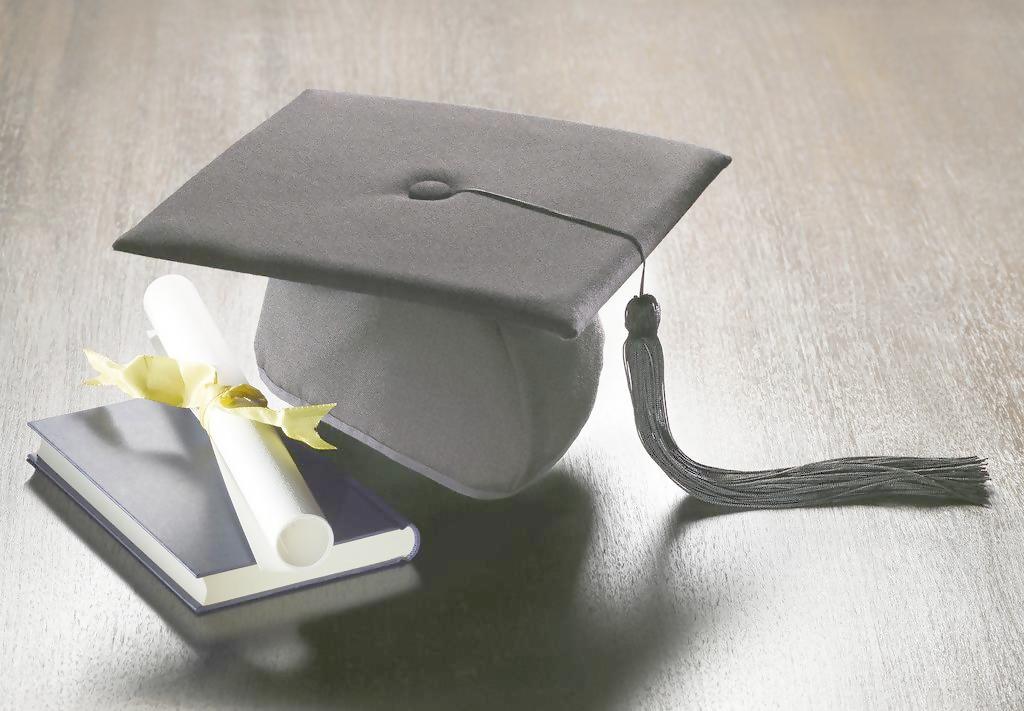 单击此处编辑您要的内容，建议您在展示时采用微软雅黑字体单击此处添加简短说明，添加简短文字。
毕业论文，泛指专科毕业论文、本科毕业论文（学士学位毕业论文）、硕士研究生毕业论文（硕士学位论文）毕业论文，泛指专科毕业论文、本科毕业论文（学士学位毕业论文）、硕士研究生毕业论文（硕士学位论文）毕业论文，泛指专科毕业论文、本科毕业论文（学士学位毕业论文）、硕士研究生毕业论文
毕业论文，泛指专科毕业论文、本科毕业论文（学士学位毕业论文）、硕士研究生毕业论文（硕士学位论文）毕业论文，泛指专科毕业论文、本科毕业论文（学士学位毕业论文）、硕士研究生毕业论文（硕士学位论文）毕业论文，泛指专科毕业论文、本科毕业论文（学士学位毕业论文）、硕士研究生毕业论文
致谢
语大义之方， 论万物之理 。受益终身!